Therapeutic Relationships
Chapter 8
Patient-Centered Care
Dignity and respect
Information sharing
Patient and family participation
Collaboration in policy and program development
Clear and appropriate boundaries
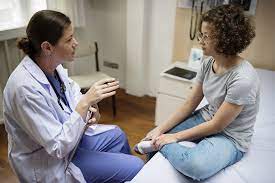 Concepts Central to the Nurse–Patient Relationship
Therapeutic Use of Self
Safe, confidential, reliable, and consistent 
Use personality consciously and in full awareness
Use all the senses – awareness in the moment
Attempt to establish relatedness
Structure nursing interventions
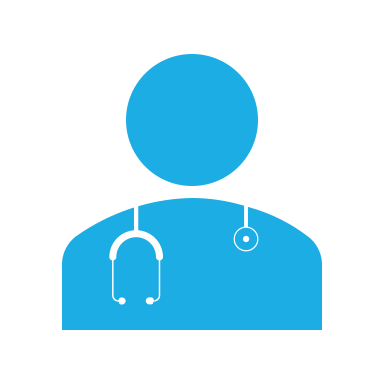 Importance of Talk Therapy
Goals and Functions
Case Study
Becky, 19, has been readmitted to the hospital for an episode of debilitating depression. Becky has bipolar disorder (depressed type).
     “I was already hospitalized for this last month,” she says. “This is stupid and hopeless.”
     Becky is withdrawn and prefers to lie on her bed. When she must join others in the community room or for her first group therapy session, she sits with her feet curled under her and stares out the window. At times she seems to be holding back tears; at other times she looks angry.
Initiated for the purpose of friendship, socialization, enjoyment, or accomplishment of a task
Mutual needs are met
Communication to give advice, give, or ask for help
Content of communication superficial
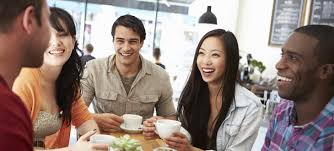 Personal Relationships
Therapeutic Relationships
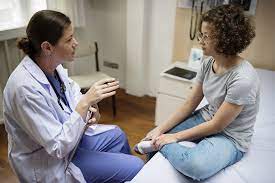 Needs of patient identified and explored
Clear boundaries established
Problem-solving approaches taken
New coping skills developed
Behavioral change encouraged
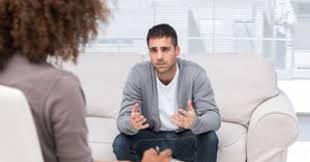 Case Study/Audience Response Question
You are about to initiate your first contact with Becky. Which is the most suitable goal in establishing the therapeutic relationship?

Establish friendship and a sense of fun
Ensure that mutual needs will be met
Establish clear boundaries while identifying patient needs
Ensure two-way communication to give or ask for help
Relationship Boundaries & Roles
Boundaries
The expected and accepted legal, ethical, and professional standards that separate nurses from patients 
Provide a safe space for the patient
Over-involvement increases risk of:
Boundary crossings
Boundary violations
Professional sexual misconduct
Blurring of Roles
Relationship Boundaries & Roles (Cont.)
Blurring of Roles
Transference
Patient unconsciously and inappropriately displaces onto nurse feelings and behaviors related to significant figures in patient’s past
Countertransference
Nurse unconsciously displaces feelings related to significant figures in the nurse’s past onto the patient
A Focus on Self-Awareness
Nurse’s values and beliefs
Reflect own culture/subculture
Derived from range of choices
Chosen from a variety of influences and role models
Patient Behaviors & Nursing responses
14
Patient Behaviors & Nursing responses
15
Case Study/Audience Response Question
You notice that you look forward to talking to Becky because her dark sense of humor reminds you of your best friend in high school. You also begin to make little cynical jokes, hoping to have a good laugh together. What is this relationship showing early signs of?

Accountability
Self-reflection
Transference
Countertransference
Peplau’s Model of Nurse–Patient Relationship
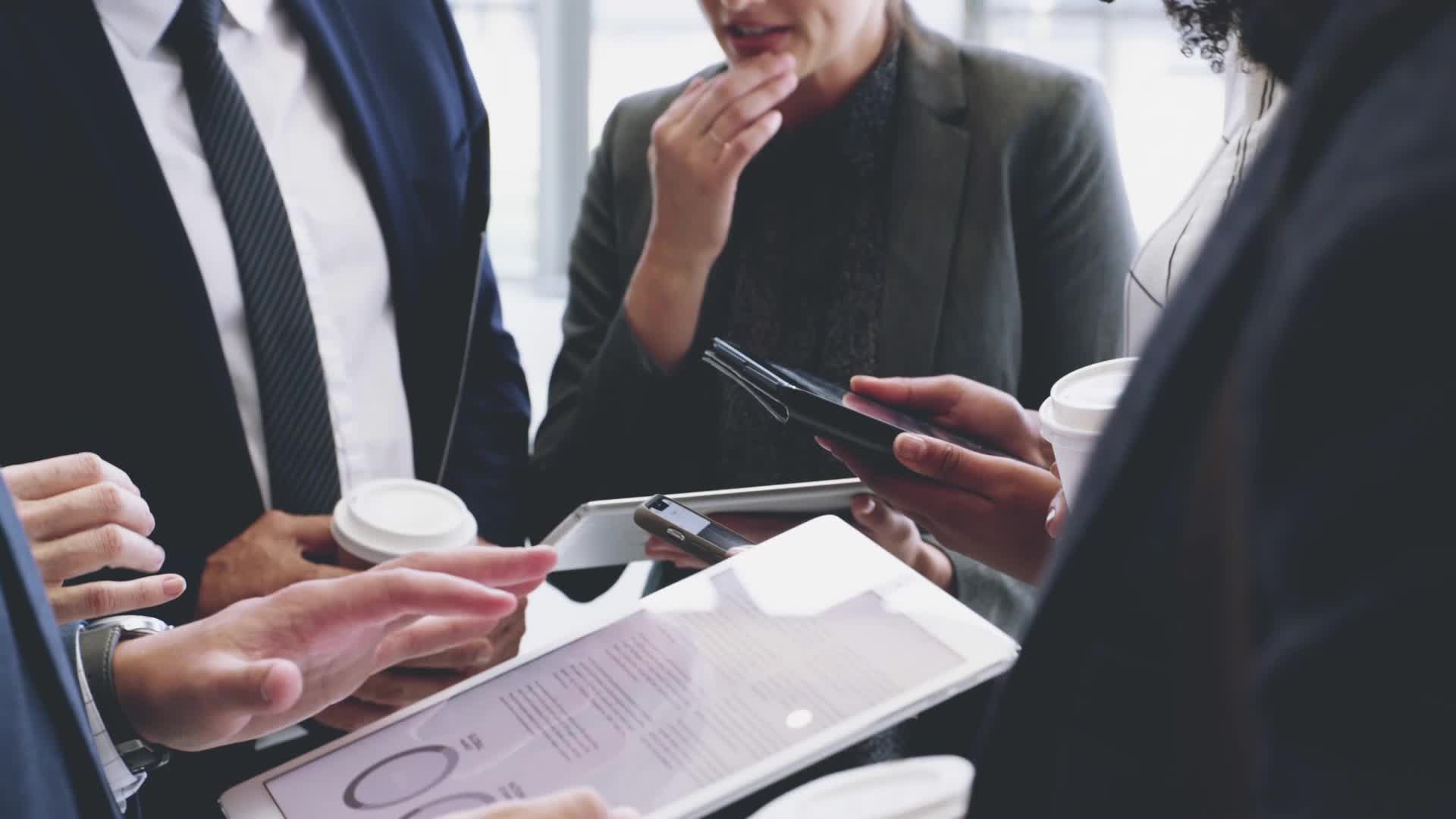 preOrientation Phase
Preparing for your assignment 
Researching the patient’s history
Recognizing one’s own thoughts and feelings about meeting this patient
Anticipating and setting ground rules before the first meeting
Orientation Phase
Working Phase
Termination Phase
Phases of therapeutic & Nontherapeutic relationships
Factors That PromotePatient Growth
Case Study/Audience Response Question
After your first conversation, Becky withdraws from you again before you’ve even really begun. Which statement will contribute most to establishing Becky’s trust?

“Weren’t you complying with your medication regimen?”
“It must be discouraging to be readmitted to the hospital so soon.”
“Everyone with bipolar disorder ends up in the hospital occasionally.” 
“You must take your drugs as prescribed or you will be rehospitalized.”
Case Study/Audience Response Question
Becky tells you, “I have something secret to tell you, but you can’t tell anyone else.” The nurse agrees. What is the likely consequence of the nurse’s action?

Healthy feelings of sympathy by the nurse toward the client.
Blurred boundaries in the nurse–client relationship.
Improved rapport between the nurse and client.
Enhanced trust between the nurse and client.
Audience Response Questions
A nurse spends extra time with a client who has personality features similar to the nurse’s estranged spouse. Which aspect of countertransference is most likely to result?

Overinvolvement
Misuse of honesty
Indifference
Rescue
Case Study/Audience Response Question
As Becky is preparing for discharge, she presents you with a handmade card of appreciation for the care you provided. Should you accept the card?

Yes
No
Depends on state laws
Depends on her illness
Members of the Multidisciplinary Team
28